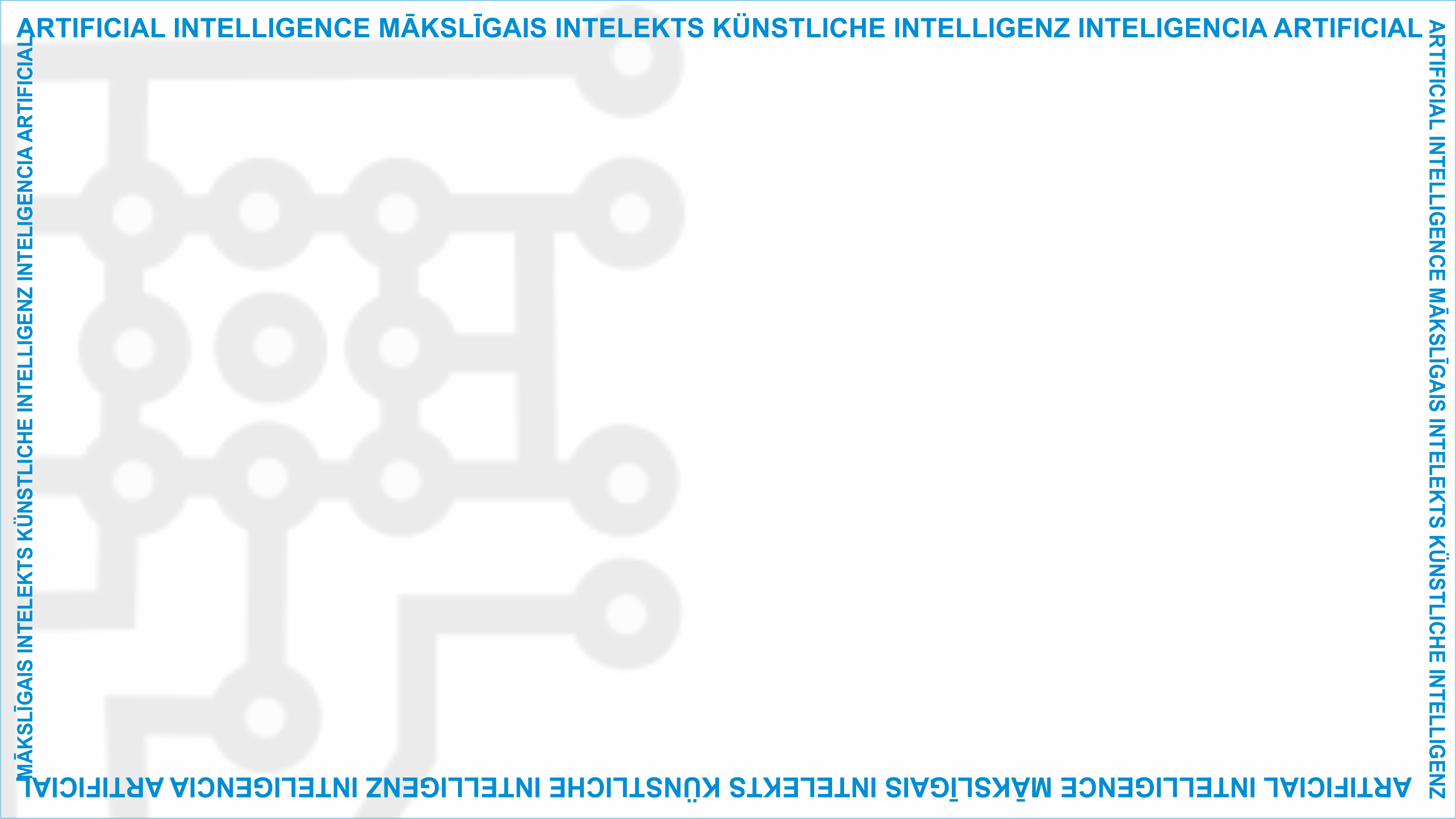 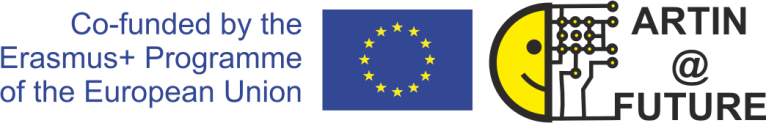 ArteEn Futuro – Ética en lo Artificial Inteligencia

Módulo: ¿Qué impacto tiene la IA?
Unidad: Los efectos de la IA en el trabajo y la vida futuros y sus implicaciones éticas
Ético trascendencia de IA para vida
Alumnos objetivo : alumnos de noveno grado (14-15 años viejo )
Desarrollado por :
BEST Institut für berufsbezogene Weiterbildung und Personaltraining GmbH
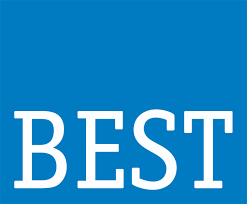 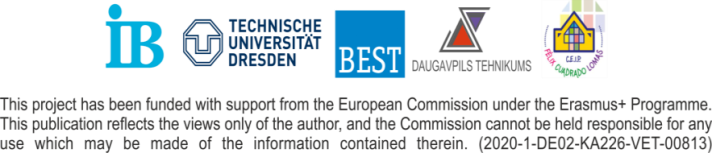 Lluvia de ideas: ¿Qué tipo de impacto tiene la inteligencia artificial en nuestras vidas ?
Lección 

3.1 Los efectos de la IA en el trabajo y la vida futuros y sus implicaciones
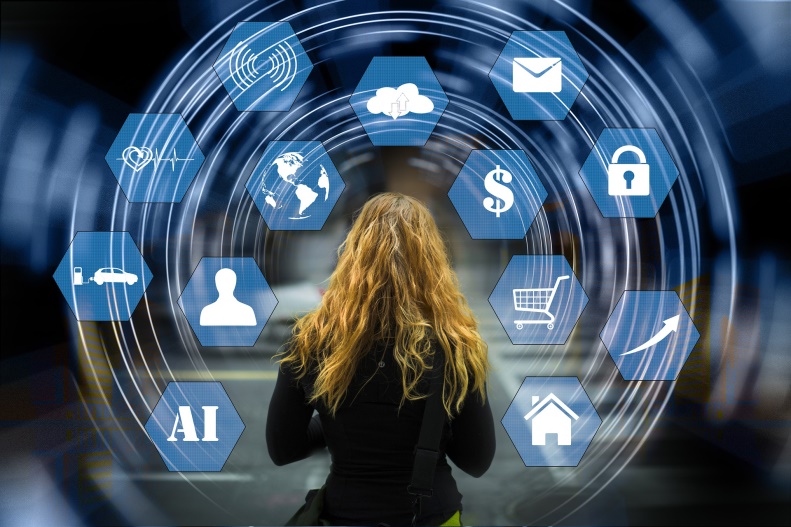 Fuente: https://pixabay.com/de/illustrations/netz-netzwerk-informationstechnik-4861605/
Este proyecto ha sido financiado con el apoyo de la Comisión Europea bajo el Programa Erasmus+ .
Esta publicación solo refleja los puntos de vista del autor, y la Comisión no se hace responsable de ninguna
uso que pueda hacerse de la información contenida en el mismo. (2020-1-DE02-KA226-VET-00813)
el impacto de artificial inteligencia en la vida
Puede mejorar el bienestar de los seres humanos: reducir la pobreza y proporcionar a cada comunidad los recursos que necesita.  
Él poder asegurar justicia y equidad en la sociedad - menor discriminación según raza , género , edad , etc.
Al mismo tiempo, la IA se puede utilizar contra las personas para dañarlas físicamente y quitarles la vida.
Yo t poder reducir la autonomía humana simplemente por haciendo decisiones para gente en su propio _
3.1 Los efectos de la IA en el trabajo y la vida futuros y sus implicaciones
Este proyecto ha sido financiado con el apoyo de la Comisión Europea bajo el Programa Erasmus+ .
Esta publicación solo refleja los puntos de vista del autor, y la Comisión no se hace responsable de ninguna
uso que pueda hacerse de la información contenida en el mismo. (2020-1-DE02-KA226-VET-00813)
el impacto de artificial 
inteligencia en el trabajo
La IA puede generar progreso e innovación: puede aumentar la productividad laboral y hacerse cargo de tareas administrativas repetitivas .
Garantizar la seguridad en el lugar de trabajo: reemplaza a los humanos en la realización de tareas peligrosas.
Sin embargo, podría fortalecer la desigualdad de la riqueza: puede conducir al desempleo y Pérdidas de empleo.
También puede conducir a la injusticia y la división social entre las organizaciones y las personas que tienen acceso a las tecnologías de IA y las que no.
3.1 Los efectos de la IA en el trabajo y la vida futuros y sus implicaciones
Este proyecto ha sido financiado con el apoyo de la Comisión Europea bajo el Programa Erasmus+ .
Esta publicación solo refleja los puntos de vista del autor, y la Comisión no se hace responsable de ninguna
uso que pueda hacerse de la información contenida en el mismo. (2020-1-DE02-KA226-VET-00813)
Tener tú pensamiento acerca de el trascendencia artificial inteligencia tiene para su vida ?
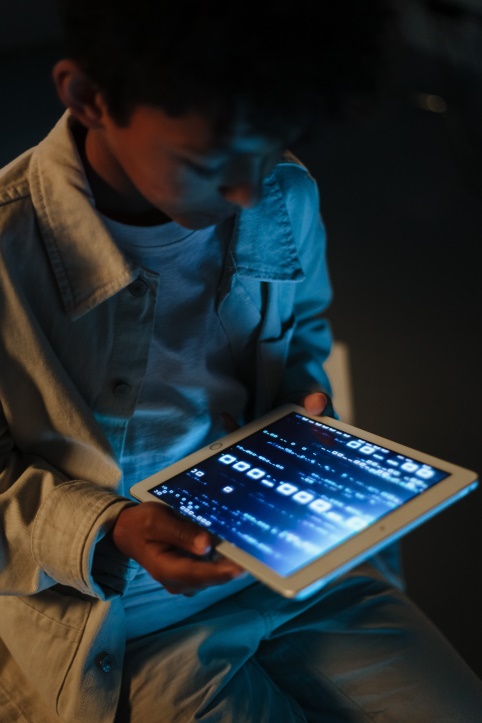 3.1 Los efectos de la IA en el trabajo y la vida futuros y sus implicaciones
Fuente: https://www.pexels.com/photo/boy-holding-ipad-in-the-darkness-9783813/
Este proyecto ha sido financiado con el apoyo de la Comisión Europea bajo el Programa Erasmus+ .
Esta publicación solo refleja los puntos de vista del autor, y la Comisión no se hace responsable de ninguna
uso que pueda hacerse de la información contenida en el mismo. (2020-1-DE02-KA226-VET-00813)
tarea individual
Centrarse en la ética trascendencia de IA para su vida _ Qué son el cuatro mayoría importante trascendencia para tu ?
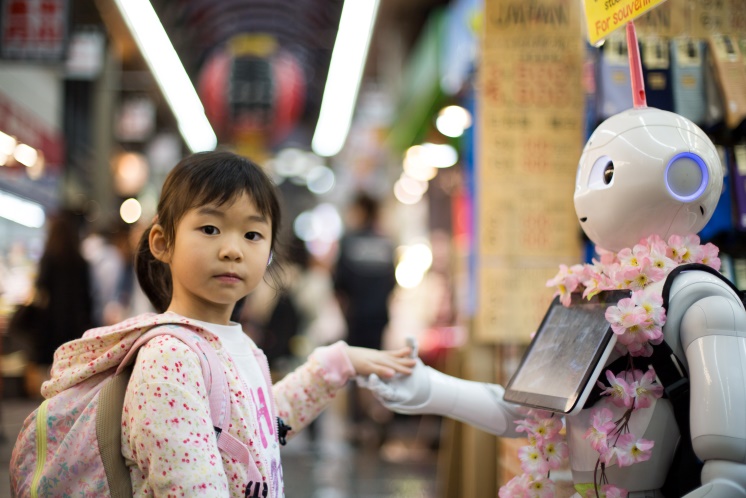 3.1 Los efectos de la IA en el trabajo y la vida futuros y sus implicaciones
Fuente: https://unsplash.com/photos/0E_vhMVqL9g
Este proyecto ha sido financiado con el apoyo de la Comisión Europea bajo el Programa Erasmus+ .
Esta publicación solo refleja los puntos de vista del autor, y la Comisión no se hace responsable de ninguna
uso que pueda hacerse de la información contenida en el mismo. (2020-1-DE02-KA226-VET-00813)
Implicaciones éticas de la IA para la vida
Para ejemplo :

La IA puede ayudarme a aprender cosas nuevas: según búsquedas anteriores, puede sugerir cosas nuevas que cree que me podrían gustar.
Puedo tener más tiempo libre gracias a la IA: la IA puede hacer ciertas tareas en mi lugar y permitirme tener más tiempo libre.
Puede detener el progreso individual: la disminución de la interacción humana puede provocar una falta de habilidades sociales o inteligencia emocional.
Puede reducir mi autonomía: la IA puede dictar lo que quiero, lo que amenaza mi capacidad para tomar decisiones por mi cuenta.
3.1 Los efectos de la IA en el trabajo y la vida futuros y sus implicaciones éticas
Este proyecto ha sido financiado con el apoyo de la Comisión Europea bajo el Programa Erasmus+ .
Esta publicación solo refleja los puntos de vista del autor, y la Comisión no se hace responsable de ninguna
uso que pueda hacerse de la información contenida en el mismo. (2020-1-DE02-KA226-VET-00813)
Preguntas o comentarios ?
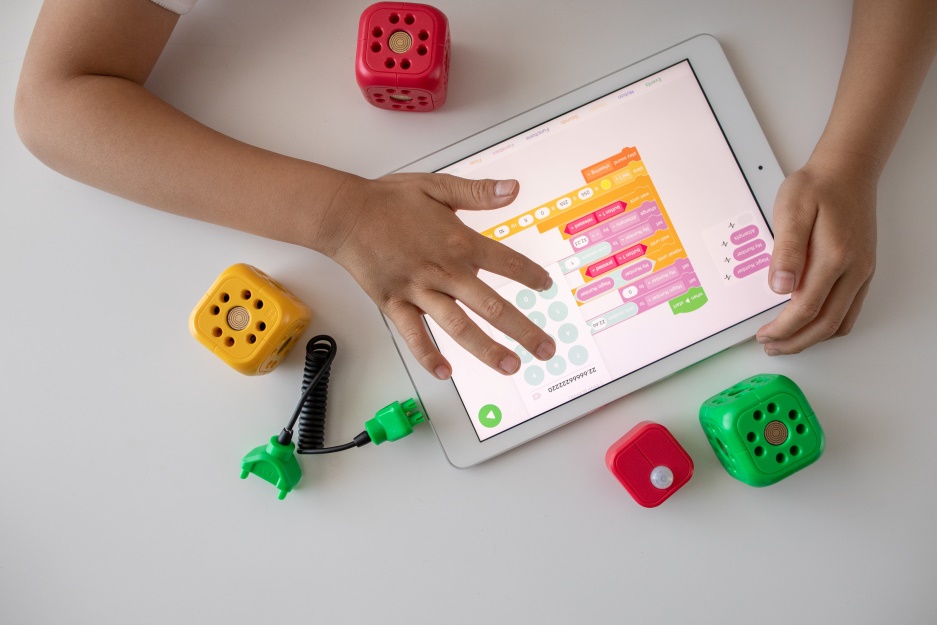 3.1 Los efectos de la IA en el trabajo y la vida futuros y sus implicaciones éticas
Fuente: https://unsplash.com/photos/hLvQ4-QEBAE
Este proyecto ha sido financiado con el apoyo de la Comisión Europea bajo el Programa Erasmus+ .
Esta publicación solo refleja los puntos de vista del autor, y la Comisión no se hace responsable de ninguna
uso que pueda hacerse de la información contenida en el mismo. (2020-1-DE02-KA226-VET-00813)
Comida para pensamiento
Tiene ¿ La IA cambió tu vida?
Si es así , ¿cómo?

¿Crees que el impacto positivo de la IA en la vida, el trabajo y la educación compensará cualquier impacto negativo?
3.1 Los efectos de la IA en el trabajo y la vida futuros y sus implicaciones éticas
Este proyecto ha sido financiado con el apoyo de la Comisión Europea bajo el Programa Erasmus+ .
Esta publicación solo refleja los puntos de vista del autor, y la Comisión no se hace responsable de ninguna
uso que pueda hacerse de la información contenida en el mismo. (2020-1-DE02-KA226-VET-00813)
Lectura
Para darle más información sobre cómo la IA afecta nuestras vidas:

https://haciadatascience.com/how-artificial-intelligence-is-impacting-our-everyday-lives-eae3b63379e1 _ 

https://www.forbes.com/sites/bernardmarr/2019/12/16/the-10-best-examples-of-how-ai-is-ya-used-in-our-everyday-life/  

Para presentarle los efectos de la IA en el lugar de trabajo:
Cómo la IA cambia el lugar de trabajo:
https://fowmedia.com/future-work-ai-entered-workplace/ _

http://www.bbc.com/storyworks/specials/how-artificial-intelligence-is- Changing-the-workplace/ 

Cómo transforma las experiencias de los empleados :
https://www.forbes.com/sites/bernardmarr/2019/05/29/artificial-intelligence-in-the-workplace-how-ai-is-transforming-your-employee-experience/
3.1 Los efectos de la IA en el trabajo y la vida futuros y sus implicaciones éticas
Este proyecto ha sido financiado con el apoyo de la Comisión Europea bajo el Programa Erasmus+ .
Esta publicación solo refleja los puntos de vista del autor, y la Comisión no se hace responsable de ninguna
uso que pueda hacerse de la información contenida en el mismo. (2020-1-DE02-KA226-VET-00813)
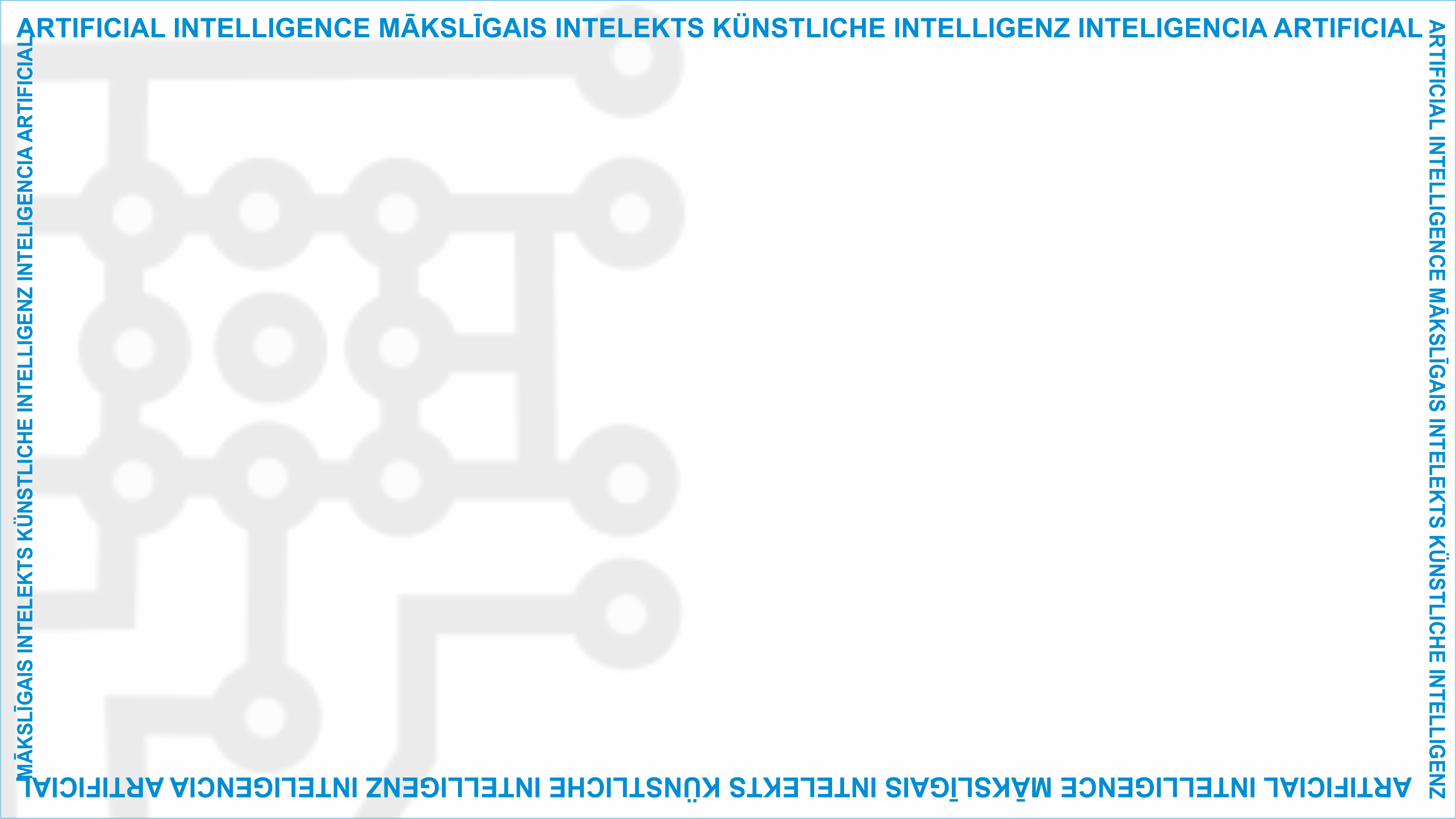 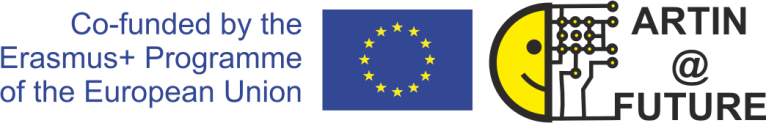 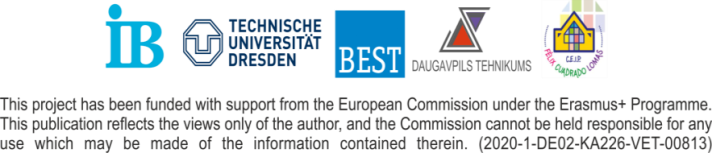 Sitio web del proyecto : www.ai-future-project.eu
Página de Facebook: facebook.com/artin-future